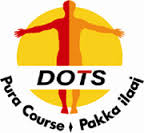 Universal Access to TB Care -Through Private Sector Involvement under RNTCP, Maharashtra.
5thNational Summit on Good & Replicable Practices and
Innovations in Public Healthcare Systems, KAZIRANGA, ASSAM
Characteristic of these innovations
Recognising the prominent role played by Private Practitioners in TB care and need of involvement of Private sector in TB Programme, Government of Maharashtra undertook innovative interventions for private sector engagement.
Outline of the Project
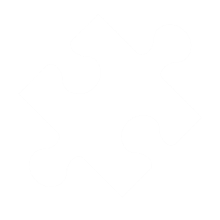 INTERVENTION 1
‘Empanelment of private X-ray’ - a tool for augmenting TB diagnosis in Mumbai, Maharashtra
Intervention 1:‘Empanelment of private X-ray’ - A tool for augmenting TB diagnosis in Mumbai, Maharashtra
National Strategic Plan of Government of India for Tuberculosis depicts ‘Detect’ as one of the Strategic Pillar to ensure early diagnosis and treatment towards goal of ‘End TB – 2025’.
Objectives
Intervention
This activity has been initiated since February 2018 in private sector and May 2018 onwards in public sector.
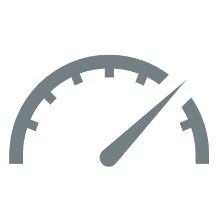 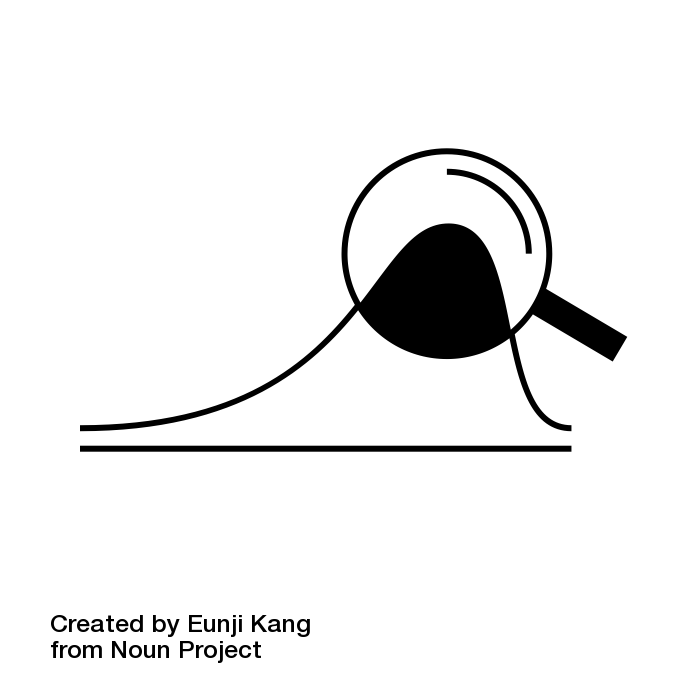 NGOs have been selected through a tender process as per NHM/RNTCP guidelines to operationalise the ‘Empanelment of X-ray facilities for presumptive TB cases amongst both public and private sector patients.
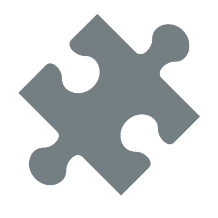 Target is outsourcing 60000 presumptive TB patients to private X-ray facilities out of 1.5 lakh persons  examined for TB every year in Mumbai.
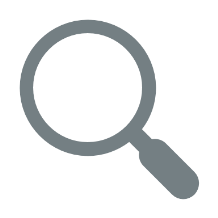 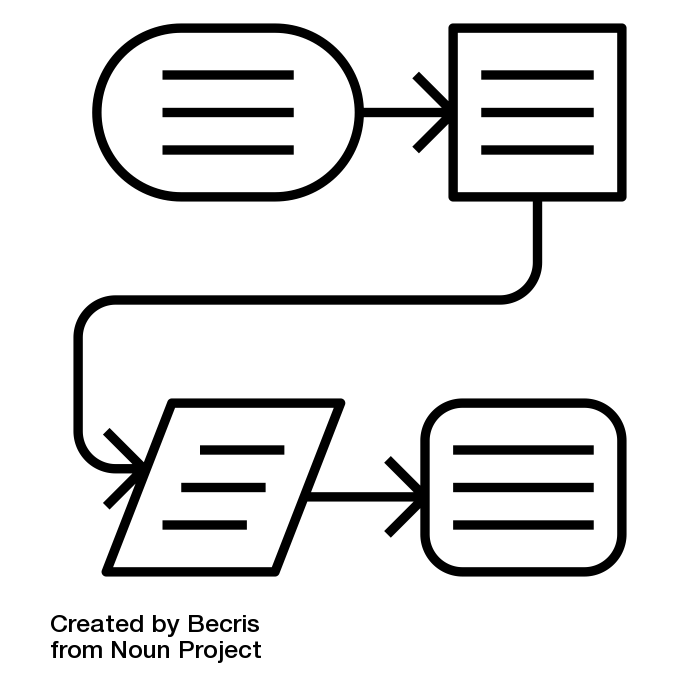 Process
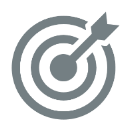 All doctors (public and private sector) are sensitised and vouchers are kept at their clinic which are given to patients by doctors after consultation.
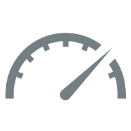 Patients redeem the voucher at the nearest X-ray clinic which are reimbursed by the NGO after validation.
Patients receive free quality diagnostics nearest to their residence
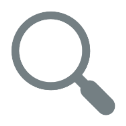 Results & Conclusion
February to August 2018 
presumptive TB Cases ‘outsourced private facility
From February to August 2018 - Total 30,174 presumptive TB Cases from both public and private sector received free chest X-ray through ‘outsourced private facility’.
7,347/30,174 (24%) of patients’ chest X-rays have found to be abnormal.
2,015 (27%) have been diagnosed with TB and put on treatment amongst those with abnormal X-ray. 
Outsourcing of X-rays has been found to be improving the accessibility of patients for X-rays thus reducing dropouts and ‘out-of-pocket’ expenditure and augmenting early diagnosis of TB.
30,174
(27%) have been diagnosed TB and put on treatment amongst those with Abnormal X-ray
7,347
(24%) of patients’ chest X-rays have found to be abnormal
2,015
INTERVENTION 2
‘Private Sector Engagement - Towards End TB’ through Innovative Private Provider Support Agency (PPSA)   in Mumbai, Maharashtra
Intervention 2‘Private Sector Engagement -Towards End TB’ through Innovative Private Provider Support Agency (PPSA)   in Mumbai, Maharashtra
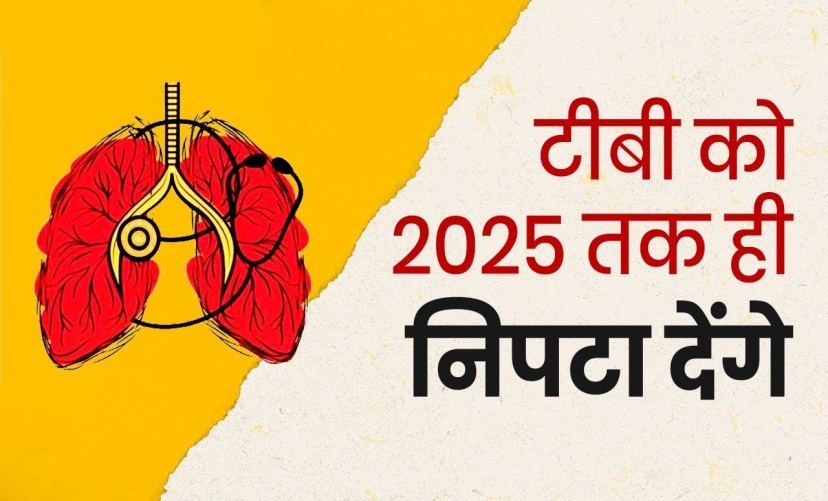 The National Strategic Plan (NSP) for TB has put forward a goal to end TB in India by 2025 -- five year ahead of the targets set by Sustainable Development Goals (SDGs). 

It is estimated that about 50% of TB patients seek care from private sector in Maharashtra. 

Hence, this intervention was undertaken to provide comprehensive diagnostic and treatment services of TB to patients through private sector.
Objectives
1
2
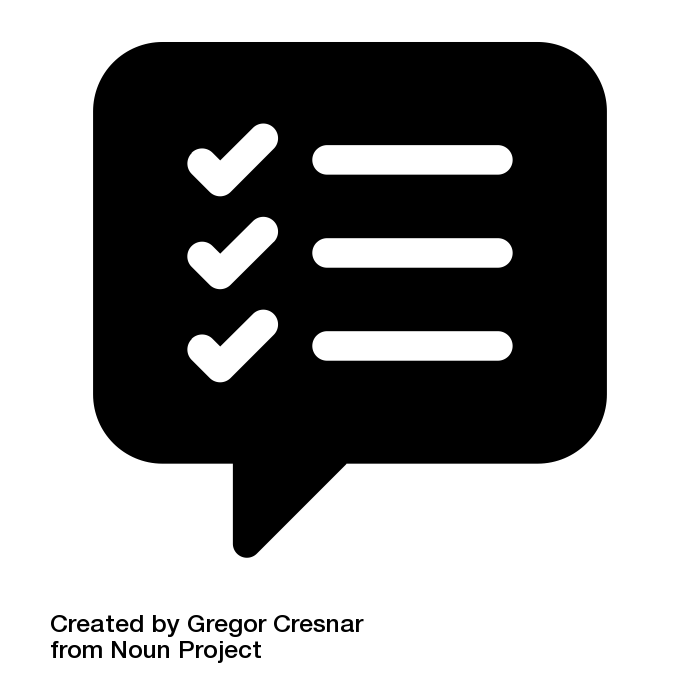 3
4
5
Intervention
Innovative scheme- PPSA (Private Provider Support Agency) was approved under National Urban Health Mission.
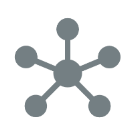 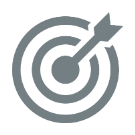 Private Provider Support Agency is identified as interface agency to engage the private sector.
PPSA Model for Integration Under NUHM & RNTCP
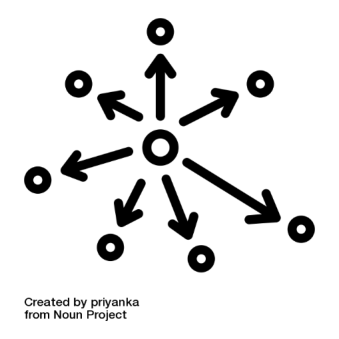 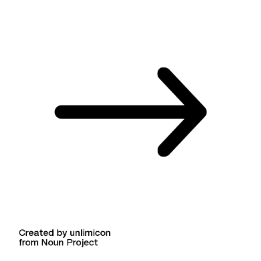 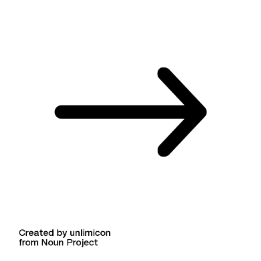 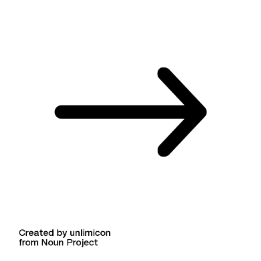 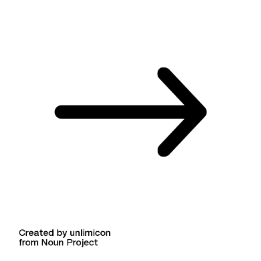 Gene Expert/
CBNAAT
Treatment/FDC
Linkage to RNTCP
Chest X-ray voucher
Nikshay
Notification
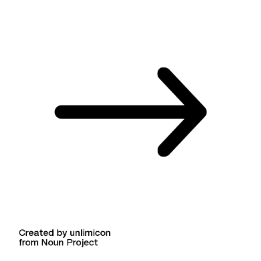 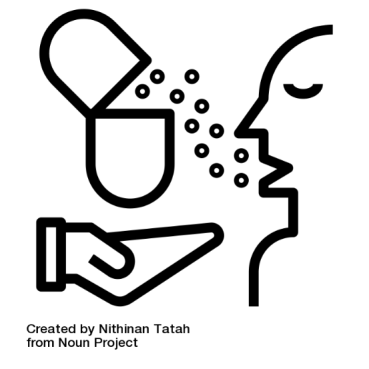 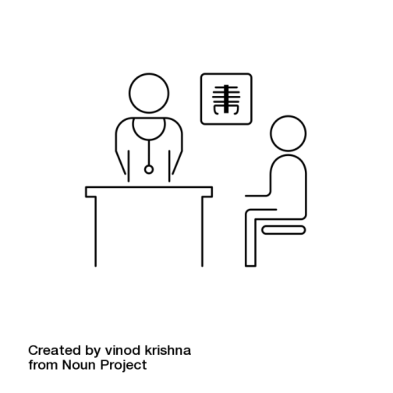 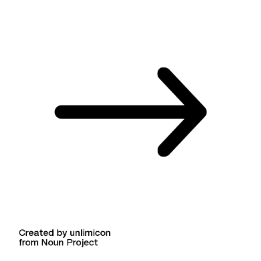 Counselling
Treatment adherence
PPSA performance from February to July 2018
Conclusion
2018 (till July 2018)
RNTCP Maharashtra continues to provide quality free diagnostic and treatment services to even private sector TB patients through PPSA. 
PPSA would be further enhancing the capacity to extend services to all Private Providers to reach out to all TB Patients in Mumbai as a step towards ‘TB Free Mumbai’.
418/Lakh
Total TB Notification for Mumbai
180/Lakh
TB Notification from private sector
One-to-one sensitization of private doctors
INTERVENTION 3
Access to free Fixed Drug Combination to TB patients seeking care in private sector through Nagpur Municipal Corporation’s (MH) efforts
Intervention 3: Access to free Fixed Drug Combination to TB patients seeking care in private sector through Nagpur Municipal Corporation’s (MH) efforts
UATBC activities by the NGO
INTERVENTION
To further enhance the coverage and quality of care, Nagpur Municipal Corporation involved NGO (Disha Foundation) under RNTCP NGO PP Partnership scheme as interface agency between Public and Private Sector in April 2017.
Mechanism for augmenting uptake of Free FDCs in private sector
These Free FDCs are pre-fitted with ICT supported (99 DOTS) adherence tracking mechanism which acts as value proposition to PP’s for prescribing Free FDCs as it provides daily adherence log for their patients.
Conducting strategic IEC for generating demand among public for free FDCs.
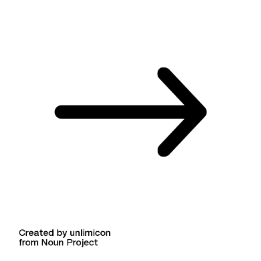 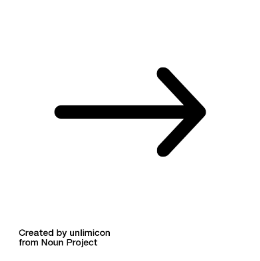 Outcome I
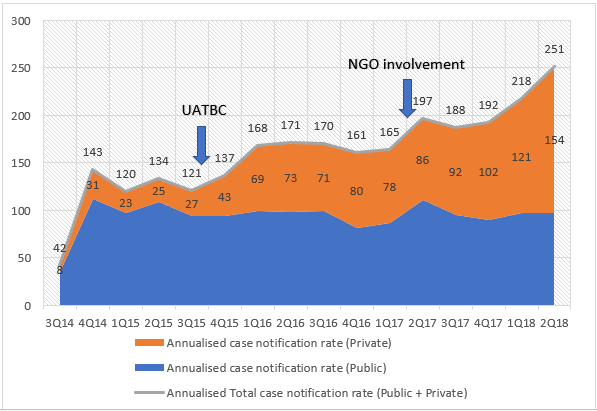 Impact on TB case notification in Nagpur Municipal Corporation
Private sector involvement status
Outcome II
Specimen transportation
Beneficiary Trend for free Anti-TB Medicines through PPs/private chemist
Results and conclusion
80%
40%
UDST offered to ~40% notified private sector patients
Public health action (telephonic + home visit) provided to 95% of notified private sector patients residing in Nagpur corporation area
Strategic investment for involvement of some public-private interface agency for augmenting service delivery in private sector may be a cost-effective intervention considering a challenge of TB elimination
Plan
Maharashtra intends to expand these Private sector engagement initiatives in rest of the state.
Drug resistant TB services will also be provided to patients in private sector.
टीबी हारेगा! देश जितेगा!!
State intends to end TB by 
2025 as per National Strategic Plan under the guidance of Government of India
THANK YOU!